স্বাগতম
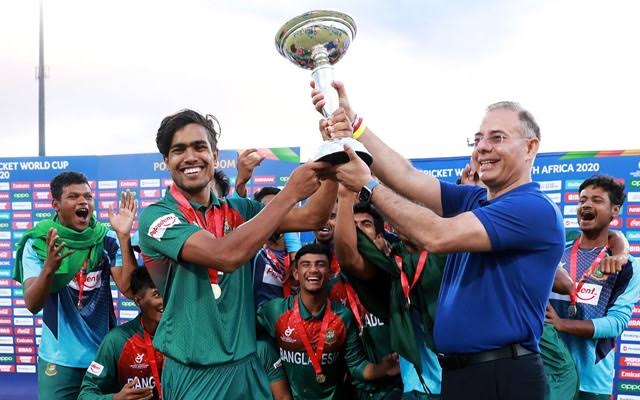 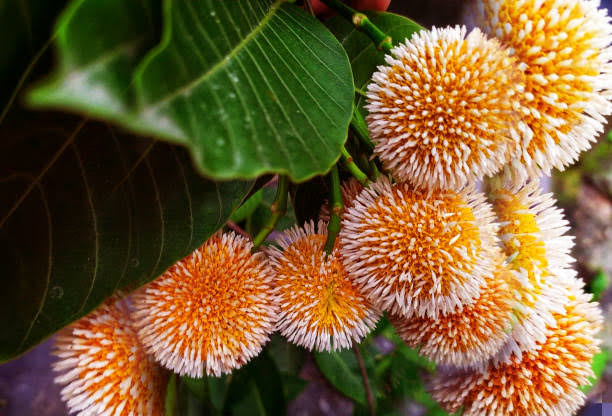 পরিচিতি
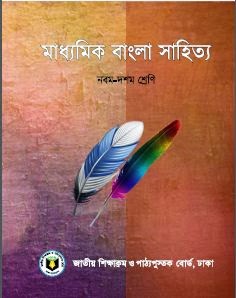 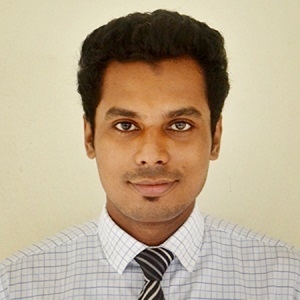 শামীম মোল্যা
প্রভাষক (বাংলা)
বাংলাদেশ ক্রীড়া শিক্ষা প্রতিষ্ঠান (বিকেএসপি)
মোবাইলঃ ০১৭৫৬৬৮৬৪১২
          ইমেইলঃ shamimiu1992@gmail.com
মাধ্যমিক বাংলা সাহিত্য
                  নবম ও দশম শ্রেণি
                   সময়ঃ ৩০ মিনিট
পল্লিসাহিত্য 
         মুহাম্মদ শহিদুল্লাহ
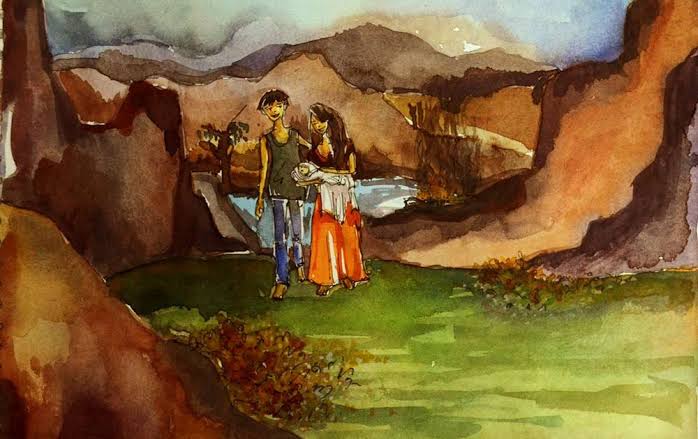 শিখনফল
এই পাঠ শেষে শিক্ষার্থীরা...... 

লেখক পরিচিতি বলতে পারবে- 
 
পল্লিসাহিত্য কী তা বলতে পারবে- 
 
পল্লিসাহিত্য যে পল্লী প্রকৃতির  অমূল্য সম্পদ তা সংরক্ষণের প্রয়োজনীয়তা বলতে পারবে।
লেখক পরিচিতি
মুহাম্মদ শহিদুল্লাহ্‌
নুতন শব্দের অর্থ
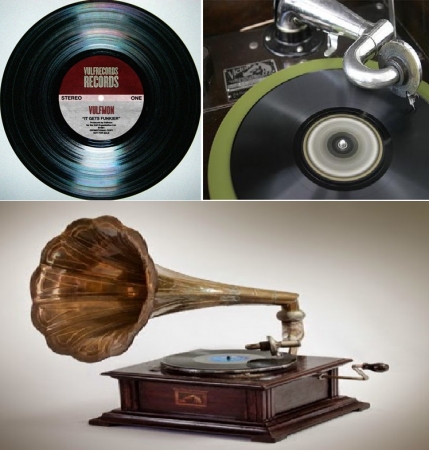 কলগান
শ্রুতিমধুর ধ্বনি
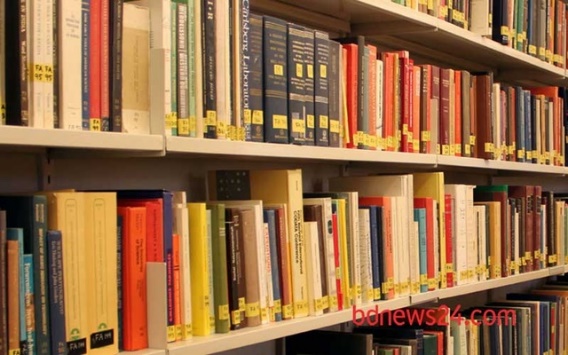 স্তরে স্তরে
পরতে পরতে
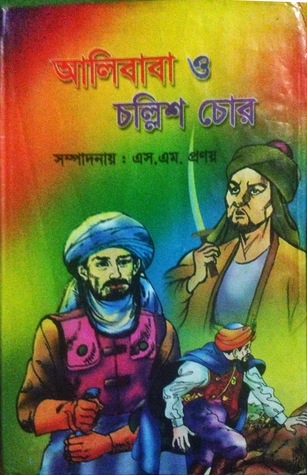 আরব্য উপন্যাসের বিখ্যাত গল্প
আলিবাবা ও চল্লিশ  দস্যু
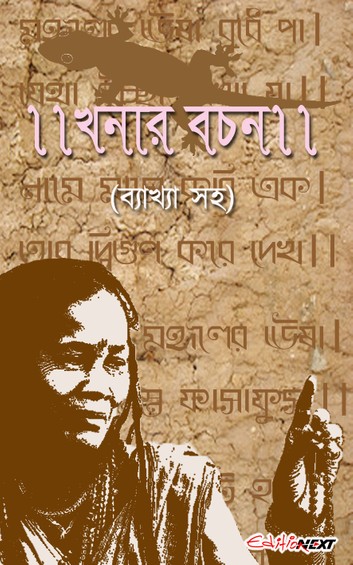 প্রাচীন ভারতের প্রখ্যাত 
নারী জ্যোতিষী
খনা
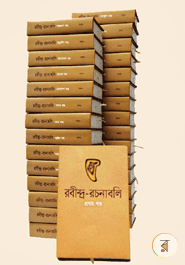 বালাম
বইয়ের খন্ড
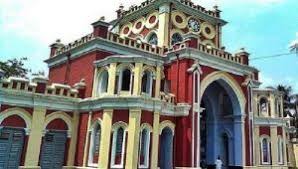 প্রাসাদ
বালাখানা
আদর্শ পাঠ
সরব পাঠ
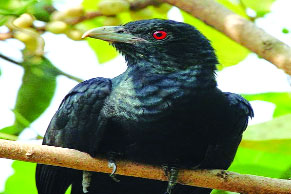 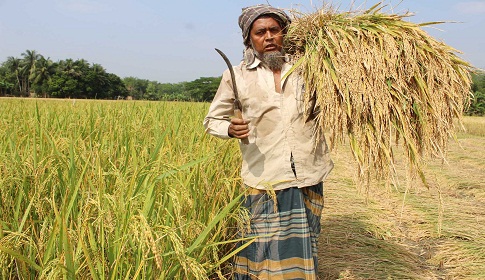 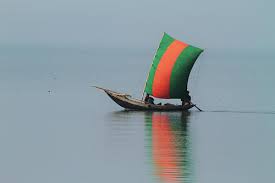 শ্যামল শস্যের ভঙ্গিময় হিলাদুলা
কোকিল, দোয়েল, পাপিয়ার কলগান
নদীর কুলকুল শব্দ
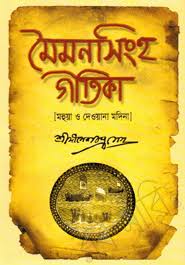 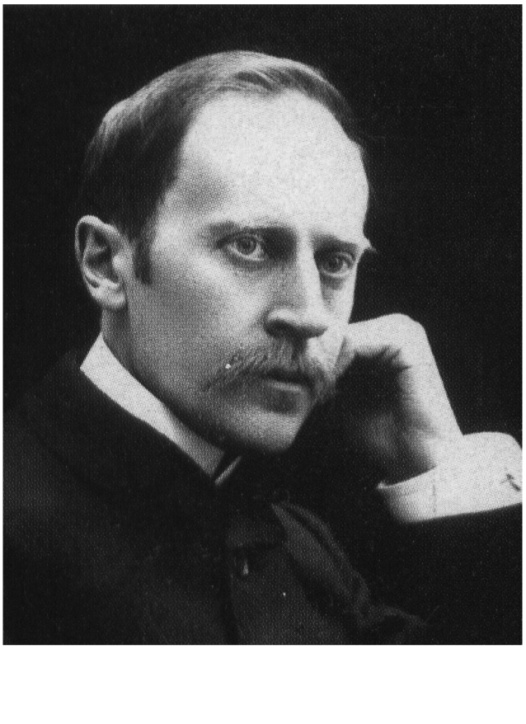 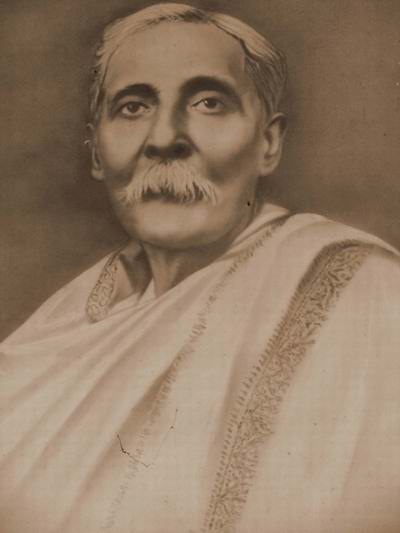 ময়মনসিংহ গীতিকা
রোঁমা রোঁলা
দীনেশচন্দ্র সেন
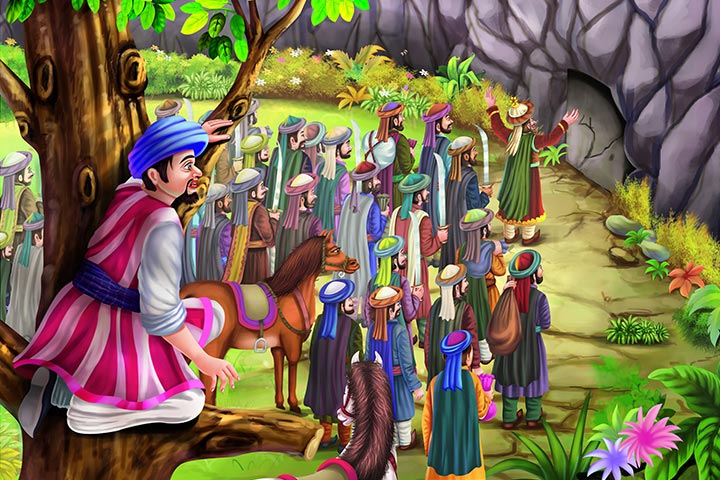 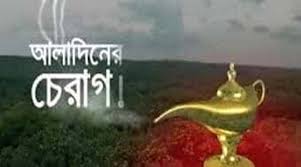 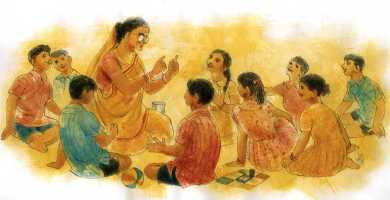 আলিবাবা ও চল্লিশ দস্যু
আরব্য উপন্যাসের 
আলাউদ্দিনের আশ্চর্য প্রদীপ
বুড়োবুড়ির  
মুখেগল্পশোনা
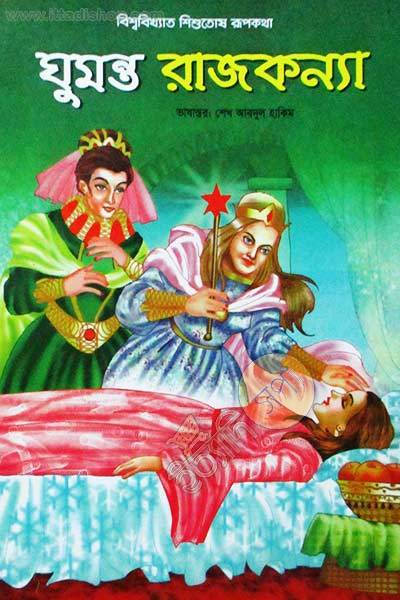 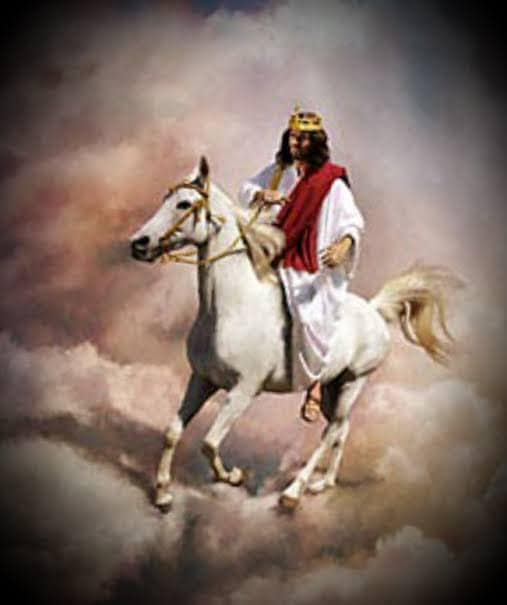 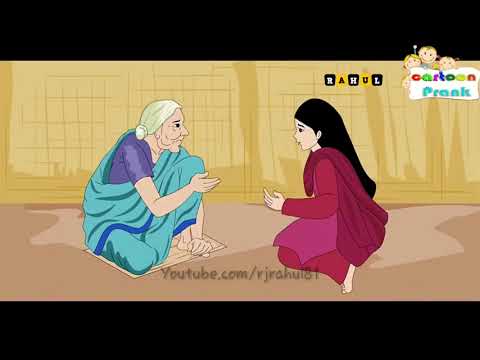 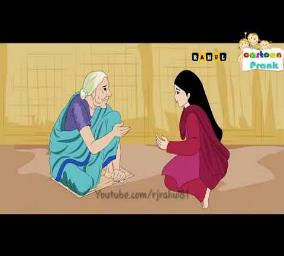 রাখালের পিঠা 
গাছের কথা
পঙ্খিরাজ ঘোড়া
রাক্ষসপুরীর ঘুমন্ত 
                             রাজকন্যার কথা
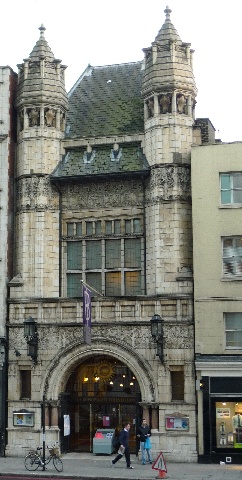 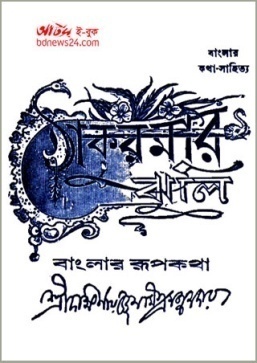 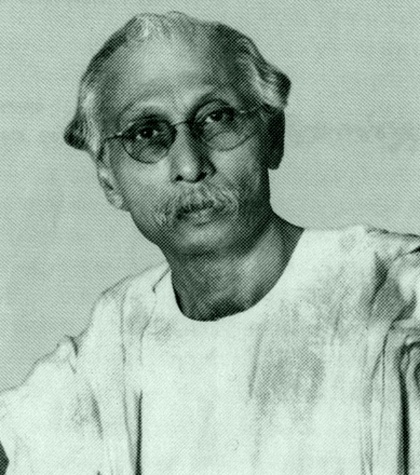 দক্ষিণারঞ্জন মিত্র মজুমদার
ফোকলোর সোসাইটি
ঠাকুরমার ঝুলি
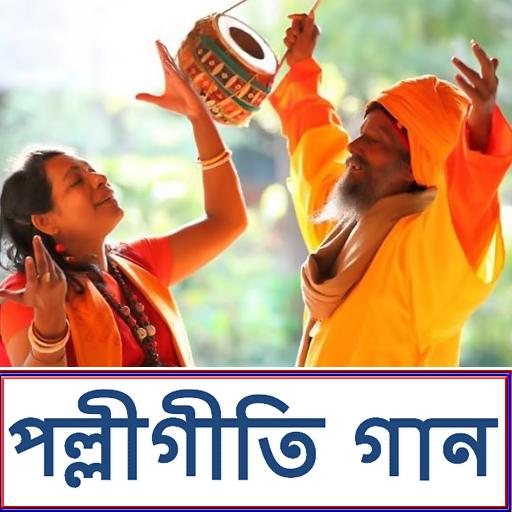 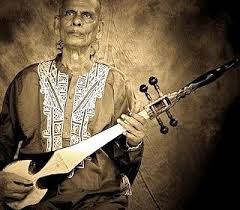 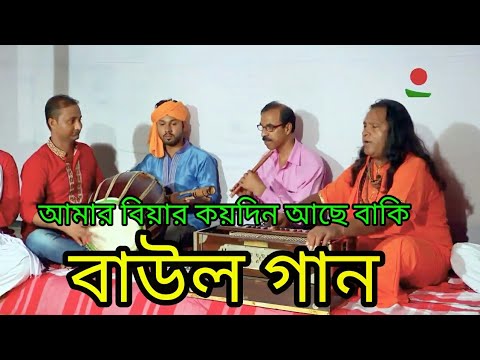 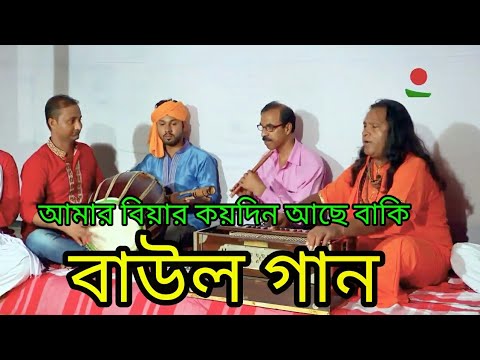 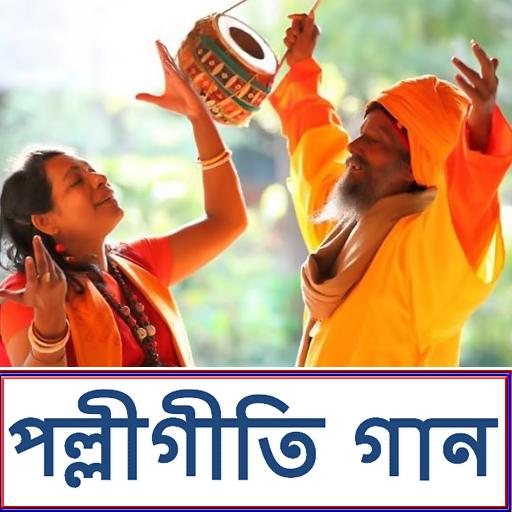 ভাটিয়ালি গান , সেই রাখালি গান , মারফতি গান –গানের এক অফুরন্ত ভান্ডার পল্লির মাঠে,ঘাটে ছড়ানো রয়েছে।
দলগত  কাজ
ক - দল
গ - দল
পল্লিসাহিত্য সংগ্রহের প্রয়োজনীয়তা 
কী ? চারটি বাক্যে লেখ।
পল্লিসাহিত্য সংরক্ষণের গুরুত্ব কী ? চারটি বাক্যে লেখ।
খ - দল
ঘ - দল
পল্লিসাহিত্যকে ধ্বংসের হাত থেকে রক্ষা করার ক্ষেত্রে আমাদের কী  করনীয় ? চারটি বাক্যে লেখ।
পল্লিসাহিত্য  সংরক্ষণে স্বেচ্ছাসেবক দলের প্রয়োজনীয়তা কী ? চারটি বাক্যে লেখ।
মূল্যায়ন
সঠিক উত্তরটি জেনে নেই।
ঠাকুরমার ঝুলি  গ্রন্থটি কে রচনা করেছেন ?
চন্দ্রকুমার দে
ক
দীনেশচন্দ্র সেন
খ
মুহাম্মদ শহীদুল্লাহ
দক্ষিণারঞ্জন মিত্র মজুমদার
গ
ঘ
নাগরিক সাহিত্যে নেই-
iii)  মুটে মজুরের কথা ,মাঝিদের কথা
i) কৃষকের কথা ,জেলেদের কথা
ii) বাবুদের কথা , সাহেবদের কথা
নিচের কোনটি সঠিক
i, ii ও iii
i  ও  iii
গ
ii  ও iii
ঘ
ক
খ
i ও ii
বাড়ির কাজ
পল্লিসাহিত্যে পল্লি জননীর হিন্দু মুসলমান সকল সন্তানেরই সমান অধিকার – উক্তিটি ব্যাখ্যা করে চারটি বাক্যে খাতায় লিখে নিয়ে আসবে।
ধন্যবাদ
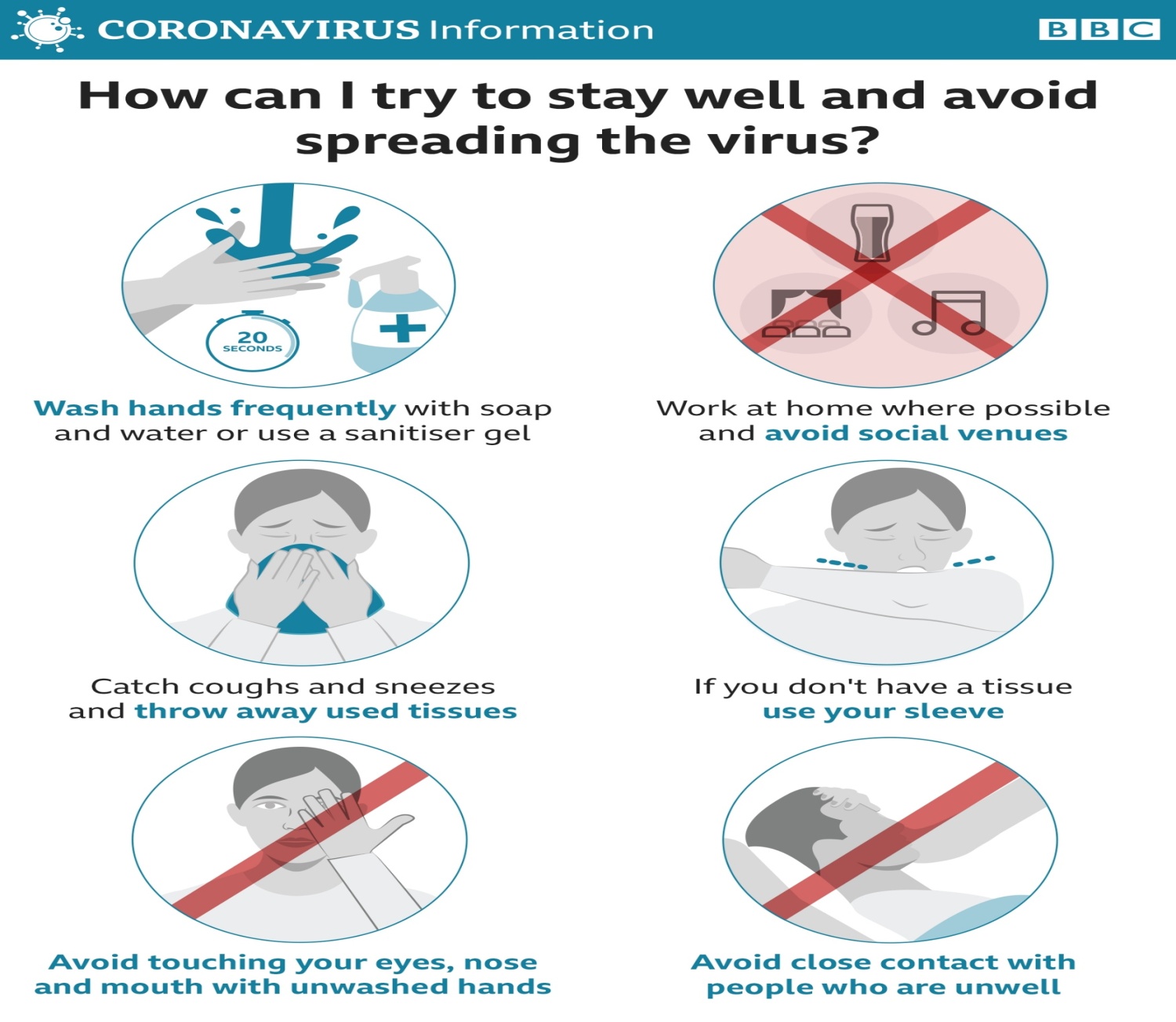